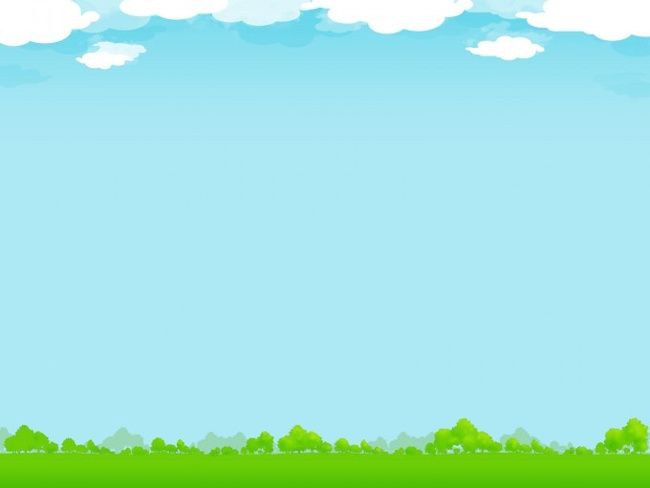 UỶ BAN NHÂN DÂN QUÂN LONG BIÊN
TRƯỜNG MẦM NON HOA HƯỚNG DƯƠNG
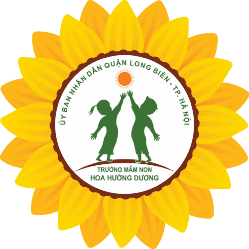 LÀM QUEN VỚI TOÁN
Đề tài: Đo chiều dài  đối tượng bằng 1 đơn vị đo
Lứa tuổi: 4-5 tuổi
Số lượng : 20 trẻ
Thời gian : 25-30 phút
Giáo viên : Hà Thị Thanh Hoài
Năm học: 2024-2025
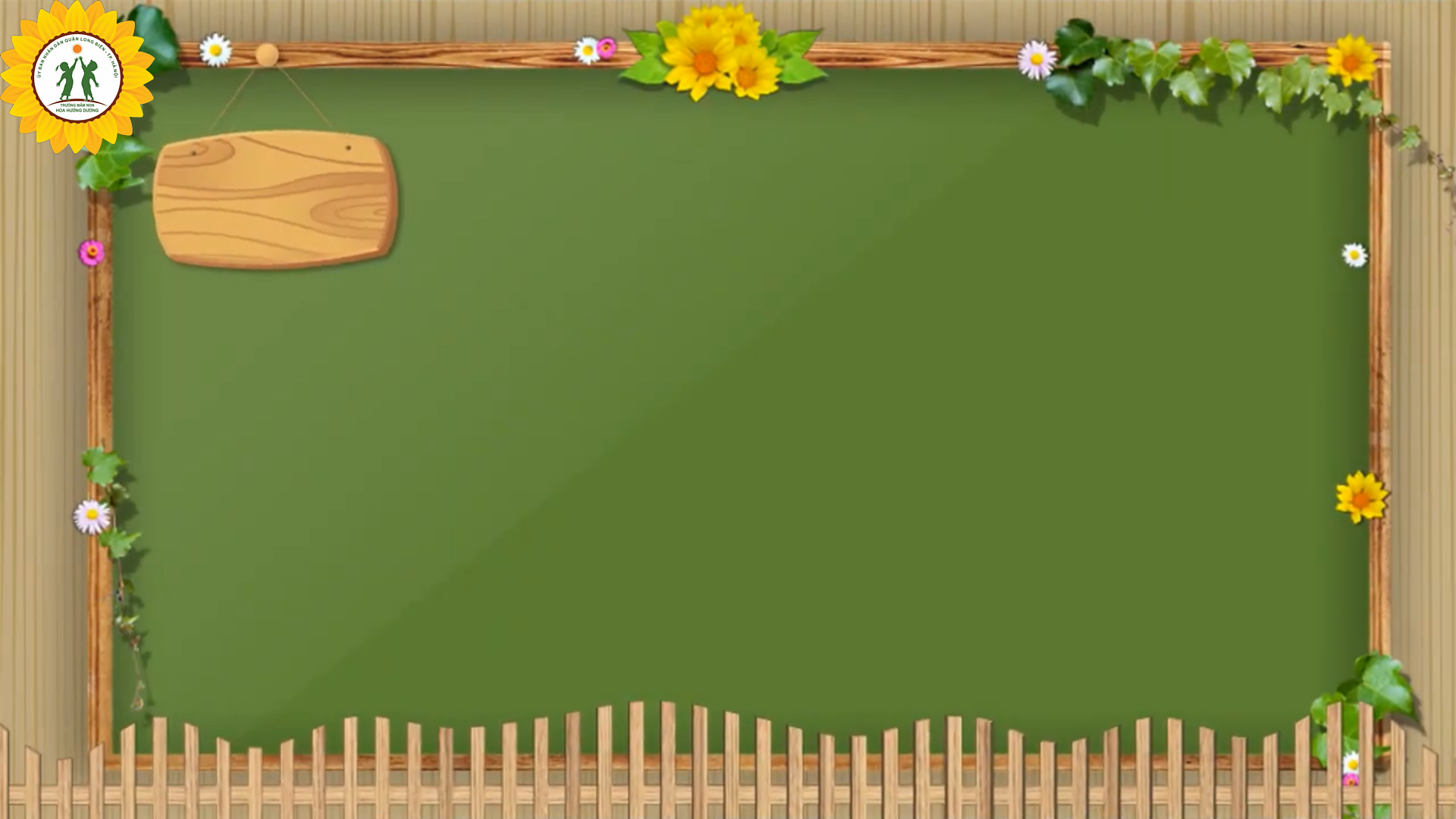 Bài hát : Cháu yêu cô thợ dệt
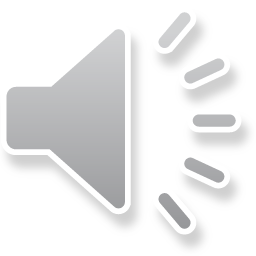 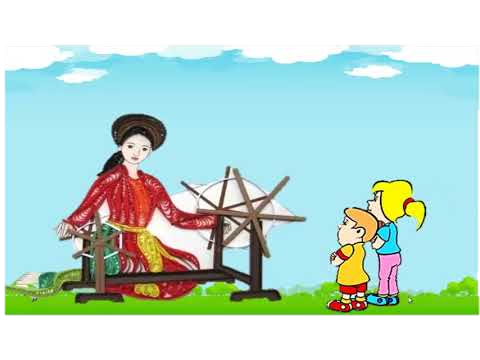 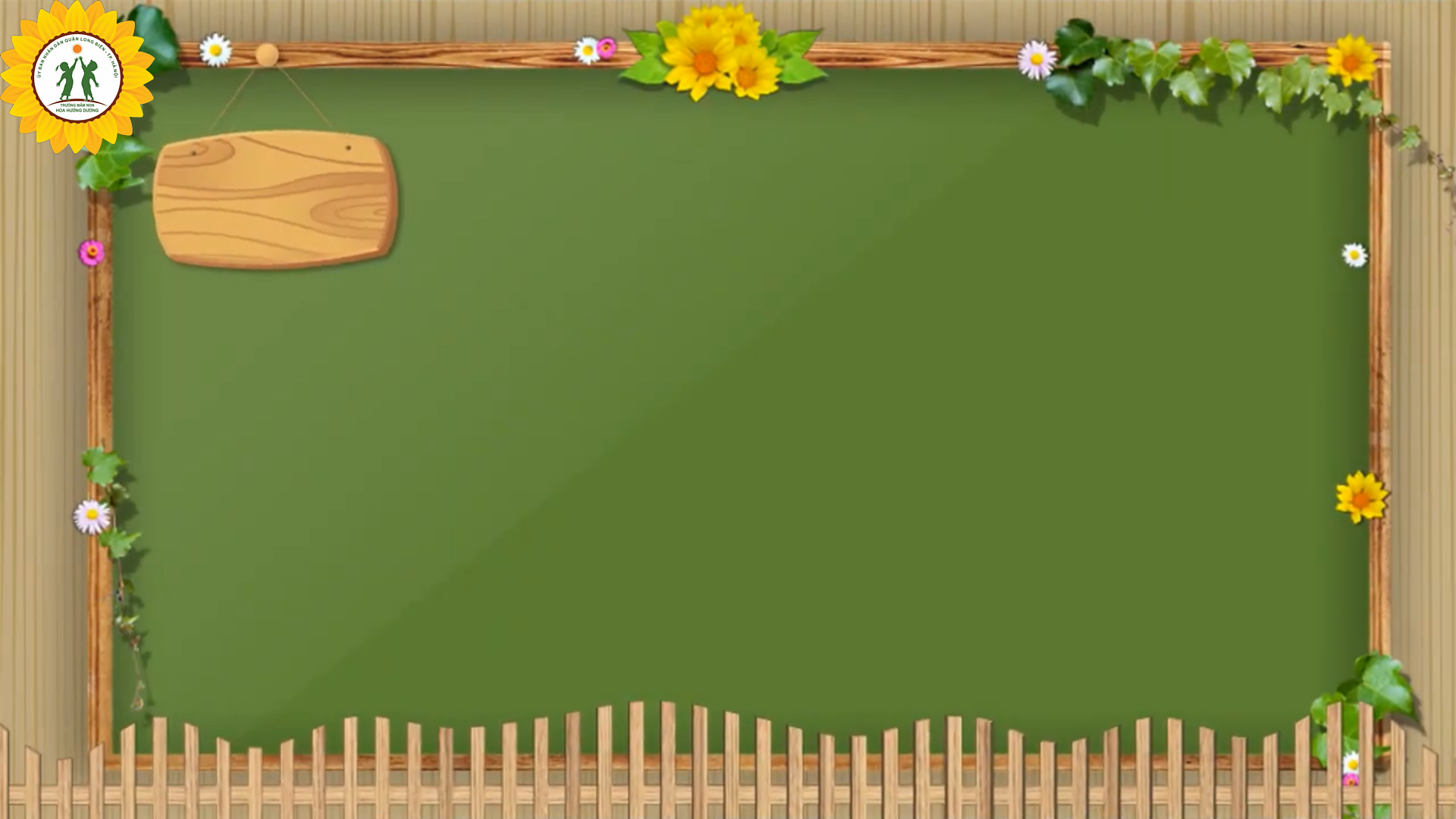 Hướng dẫn trẻ cách đo
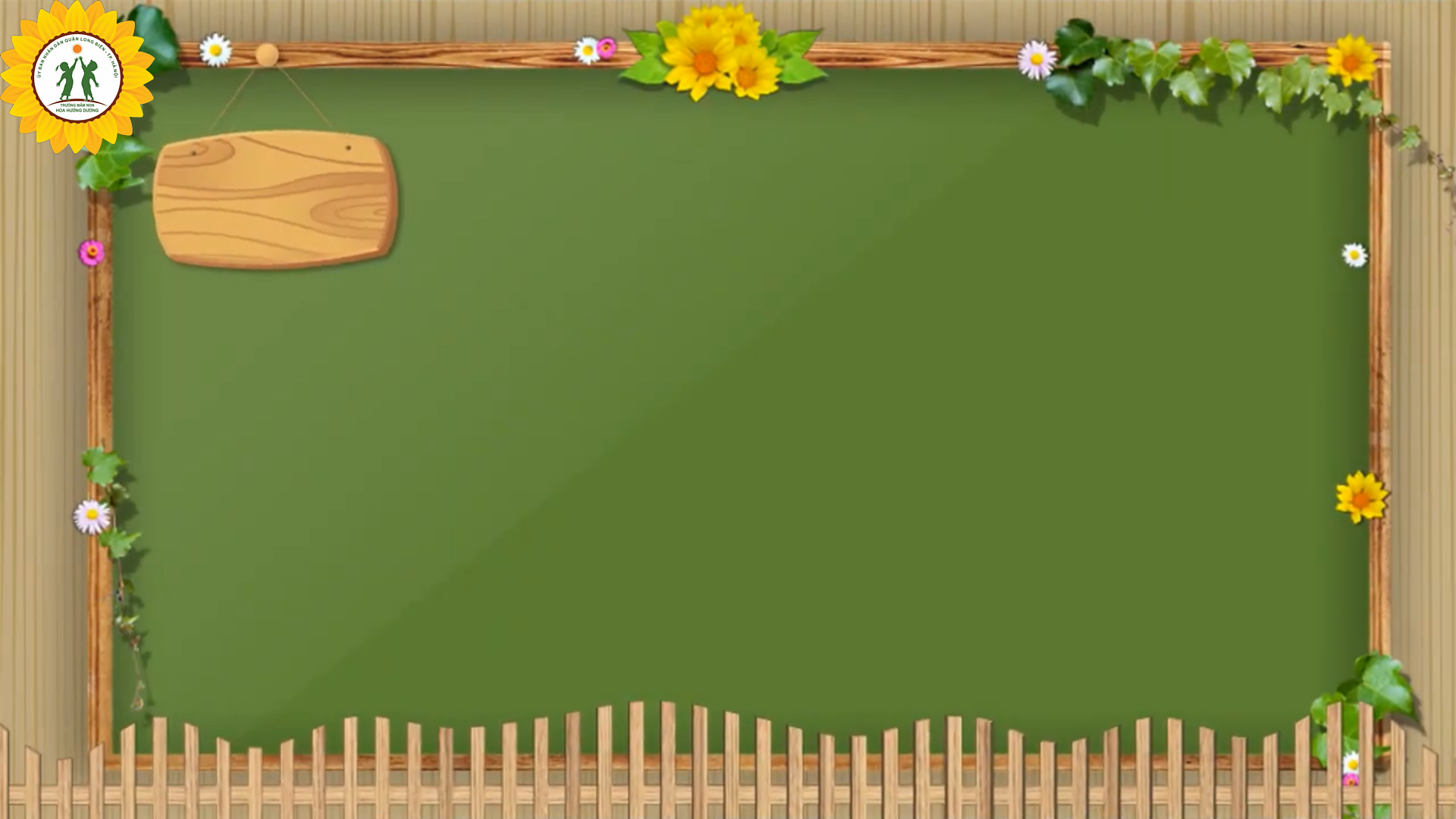 D¹y trÎ ®o chiÒu dµi  ®èi t­uîng b»ng 1 ®¬n vÞ ®o
Đối tượng đo
Thước đo
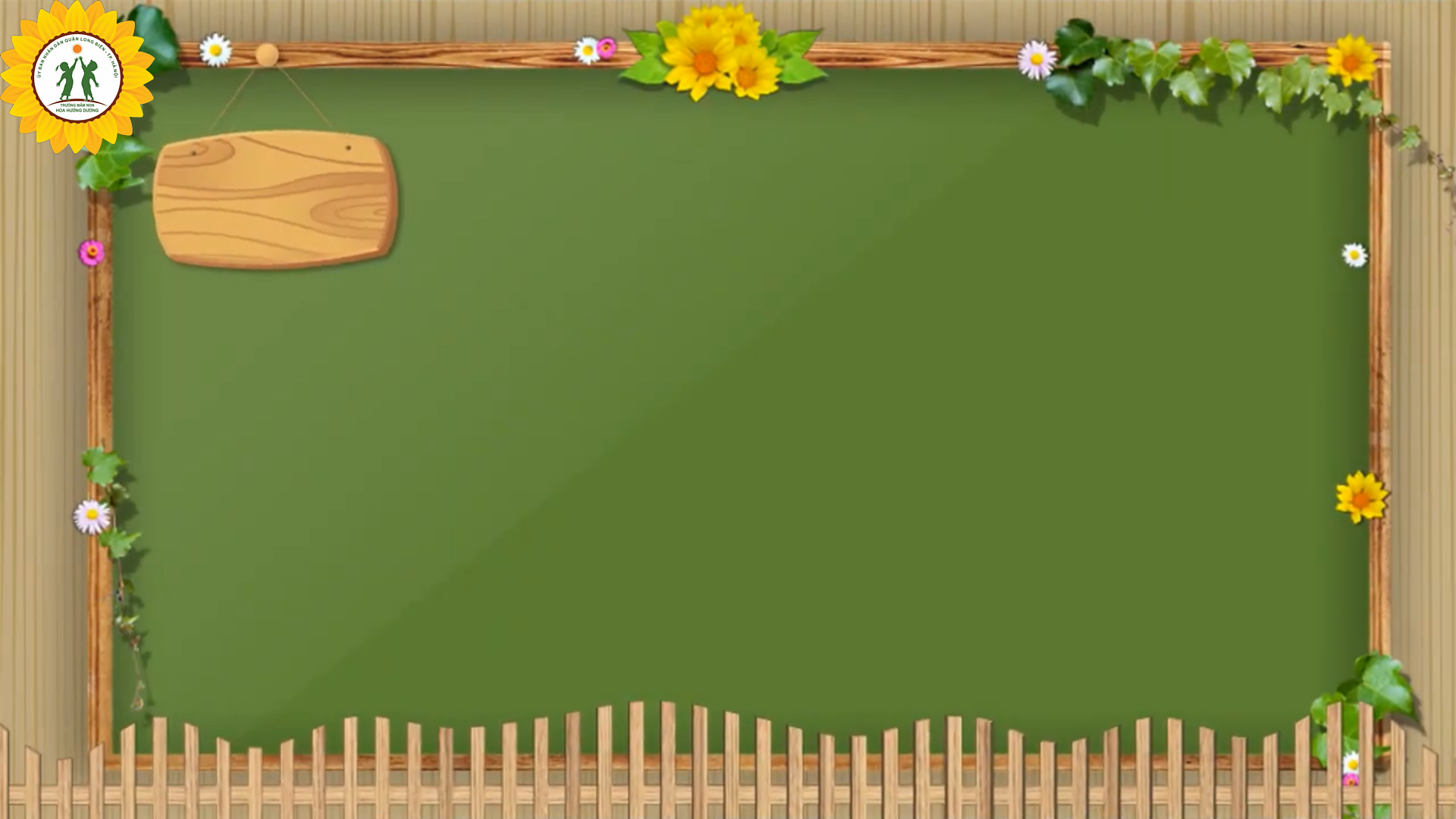 Dạy trẻ cách đo đồ dài
4
3
4
2
1